Towards 5G AKE: The security and privacy of 3G/4G AKA
With P.-A. Fouque (UR1), 
          B. Richard, G. Macario-Rat (Orange)
          S. Alt (DGA)
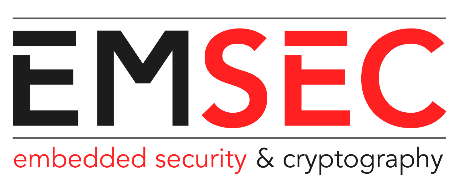 Authenticated Key Exchange
Secure Channels
Goal:


Insecure channels:
The Internet (HTTP://)
Mobile networks (2G, 3G, 4G…)
Bluetooth
Radio Frequency Channels

“Secure” channels:
Messages exchanged over this channel could be intercepted, but not read by active 3rd parties (Man-in-the-Middle attackers)
Typical 2-Party AKE
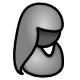 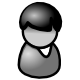 Authentication
& KE
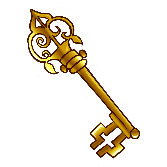 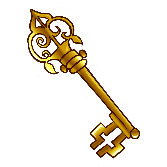 Secure Channel
Security of AKE
Meet the adversary:
A Man-in the Middle, aims to break channel security
Can interact in multiple sessions of many parties
Can corrupt parties to learn long-term keys
Can reveal computed session keys
Forward-secrecy: if the adversary corrupts a user, it cannot break the security of past sessions
AKE + SC
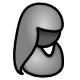 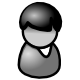 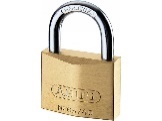 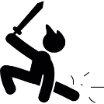 Real-world AKE
In practice, ensures:
Secure Internet browsing (TLS/SSL)
Mobile services (AKA)
Payments
Personal identification (ID cards/passports)

Security of protocol only proved for 2-party use
Yet sometimes, handshakes are proxied, by semi-trusted third parties
The case of AKA
AKA and 3G/4G networks
Communication as a service for mobile users
Users (clients) subscribe to an operator…
… and expect service anywhere, everywhere




Service provided by servers:
Local service: usually affiliated with client’s operator
Roaming: server affiliated with partnering operator
Requirement: secure Client-Server channel, with server only semi-trusted
Radio link
Secure
channel
Client
Server
Operator
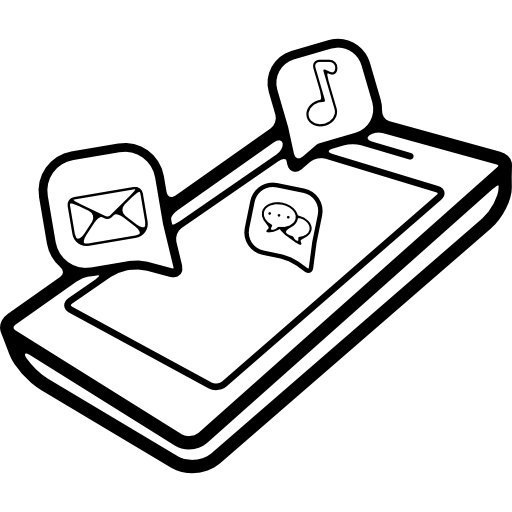 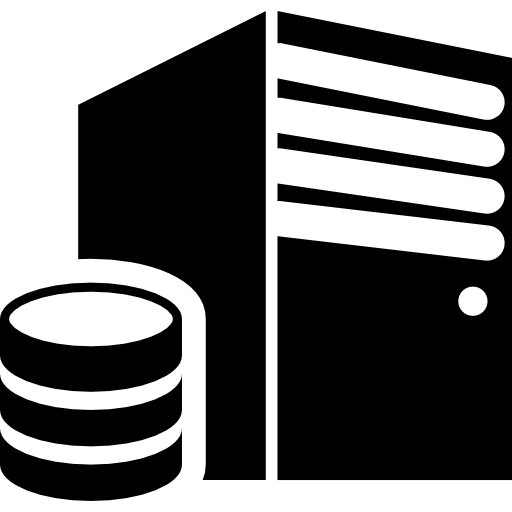 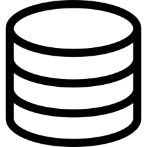 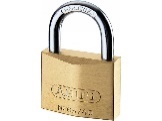 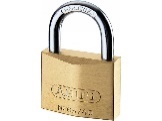 The AKA protocol
The basic 2-party Protocol
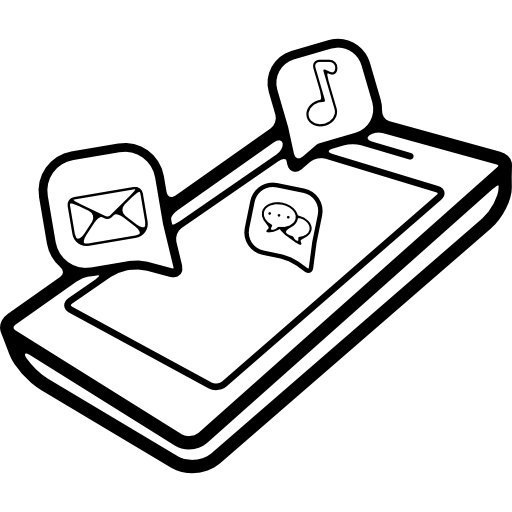 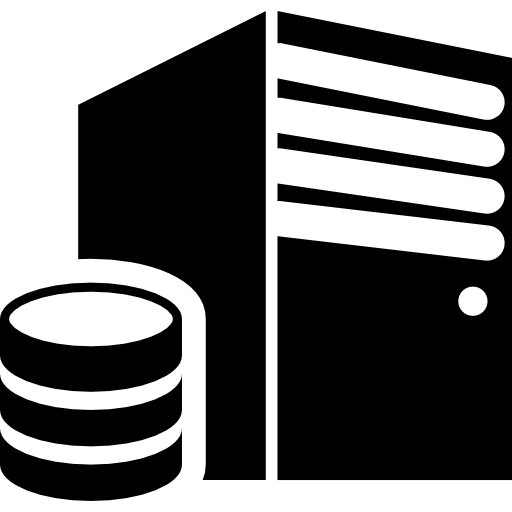 Resynch Procedure
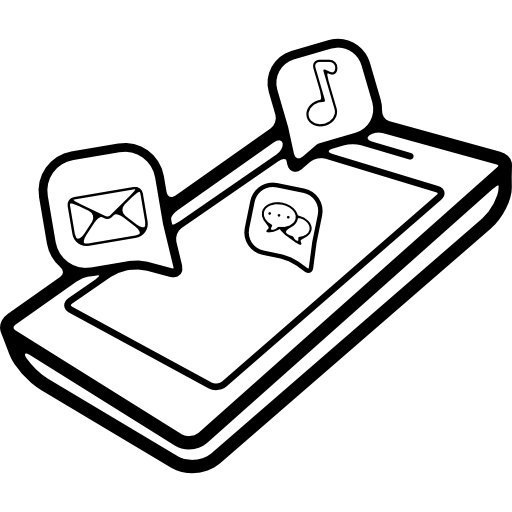 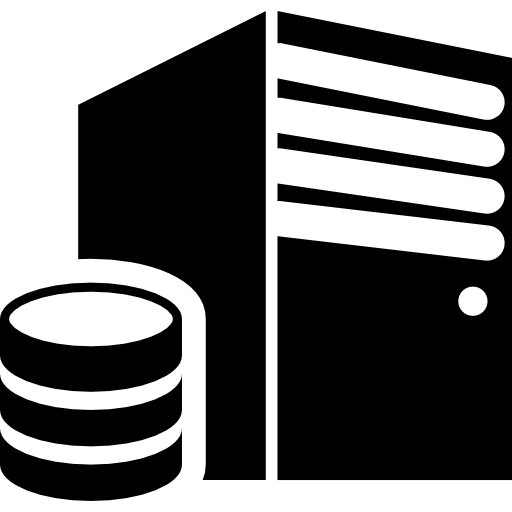 Start from there.
Introducing the third party
AKA protocol structure
Operator
Client
Server
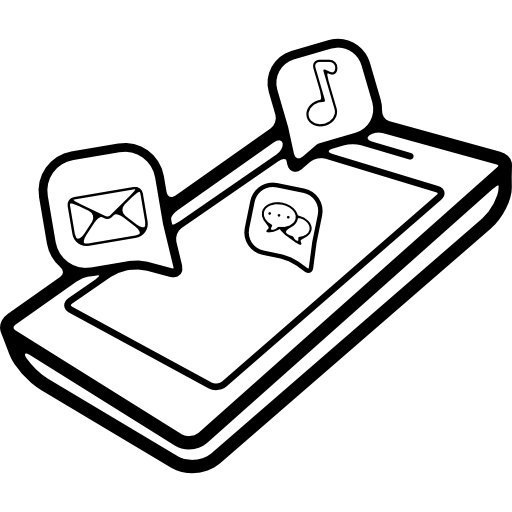 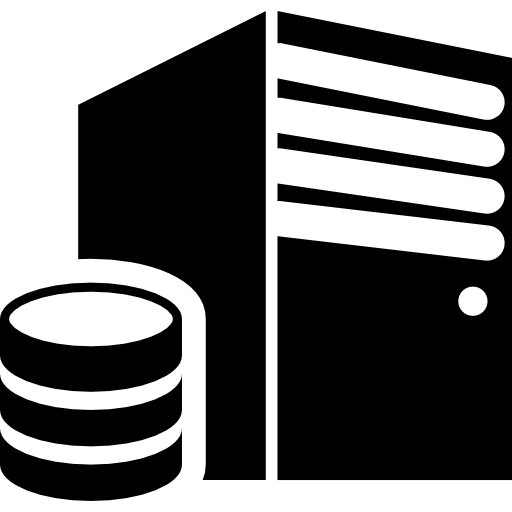 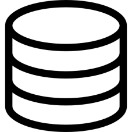 (TMSI, LAI) or IMSI
Get IMSI
Batch
Auth.vectors
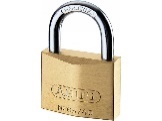 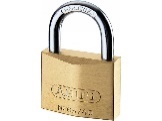 Challenge-Response
TMSI reallocation
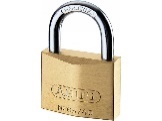 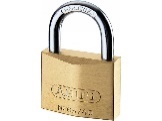 Security Weaknesses of AKA
Server impersonation by offline relays







Main causes:
No authentication of UID
No nonce on client side
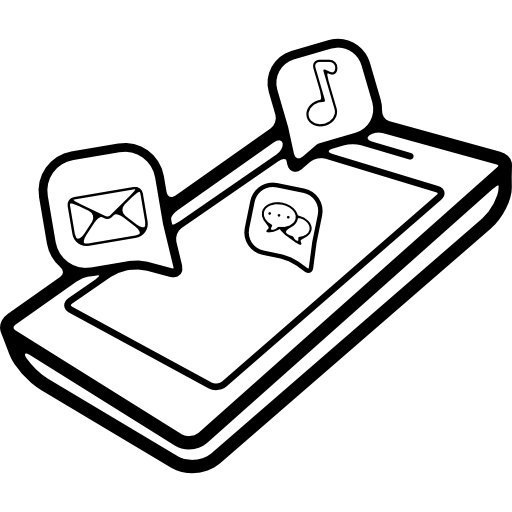 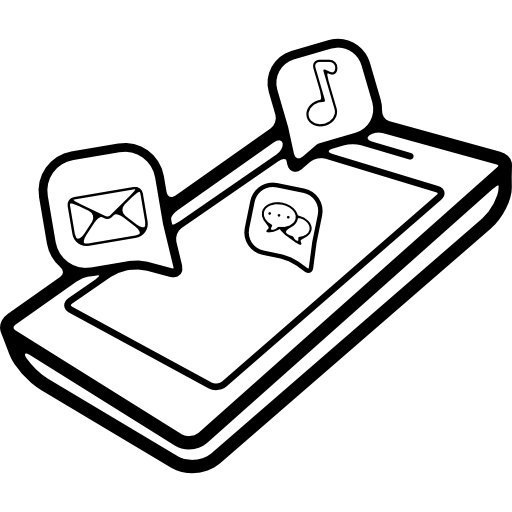 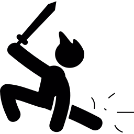 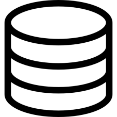 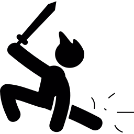 UID Request
UID Request
IMSI/TMSI, LAI
IMSI/TMSI, LAI
Auth.
challenge
Auth.challenge
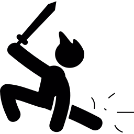 Security Weaknesses of AKA (cont’d)
Impersonation/key-distinguishing attack [ZF03]:
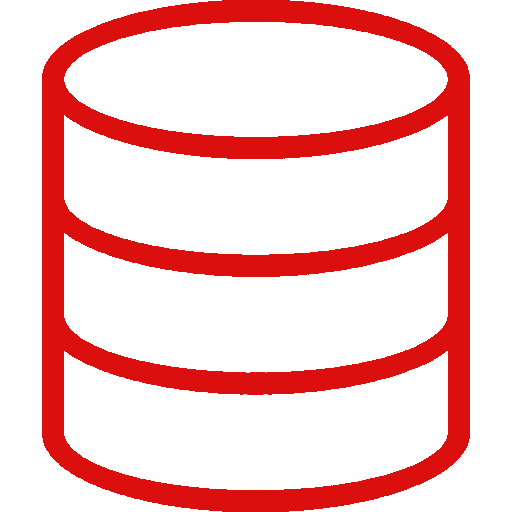 Corrupted Server S
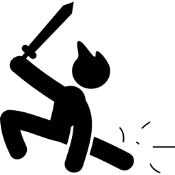 Client C
Server S*
Operator Op
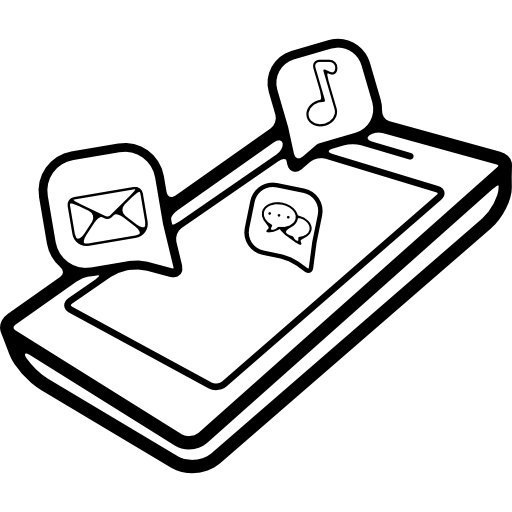 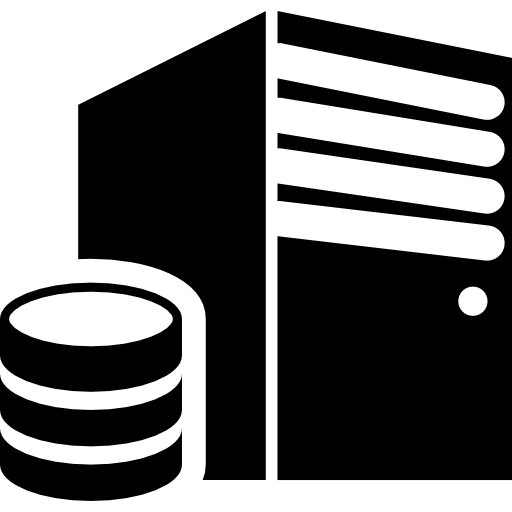 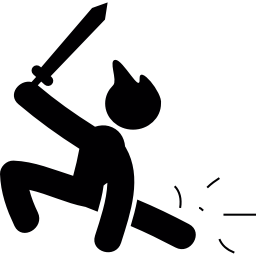 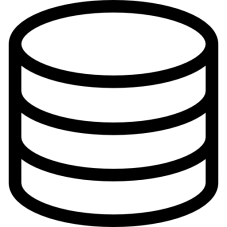 User identifier
Security of AKA
What AKA guarantees:
C-imp. security: even for server corruptions & offline relays
S-imp. security: no server corruptions, no offline relays
Key-indistinguishability: no server corruptions 
State confidentiality
Soundness

Where AKA security fails:
Server corruption attacks reveal session keys
Thus even sessions in “safe” areas are vulnerable
IMSI/TMSI insecurity leads to offline relays
Privacy of AKA
3GPP requirements:
ID-Hiding: nobody can trace the client’s IMSI
Location-hiding: nobody can trace the client’s LAI
Untraceable: nobody can link services to clients

“IMSI catcher” [S07] attackers 
    break the first two:
First get the LAI
Then force IMSI revelation
[BVR15]: encrypt TMSI with PKE
     But this still allows traceability
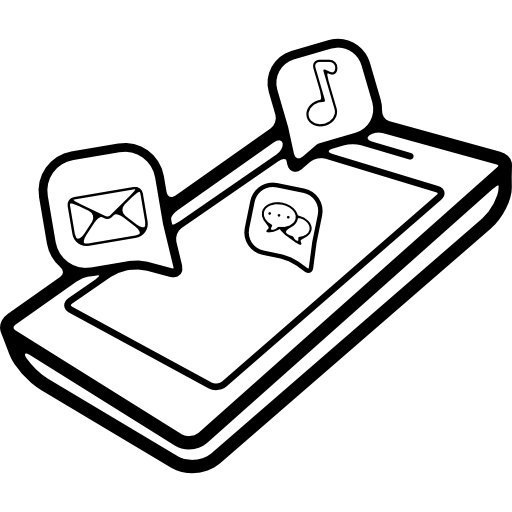 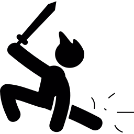 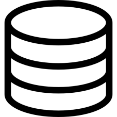 UID Request
TMSI/LAI
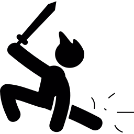 R/LAI
IMSI Request
IMSI
Traceability Attacks
Distinguishing between two clients allows traceability
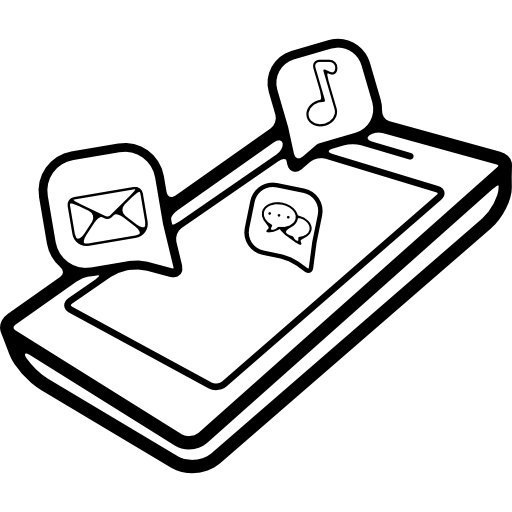 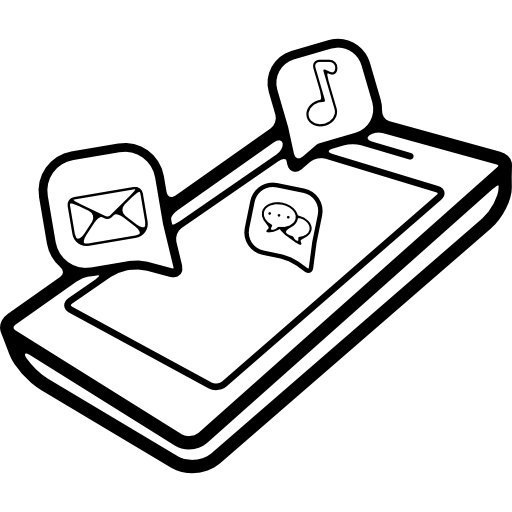 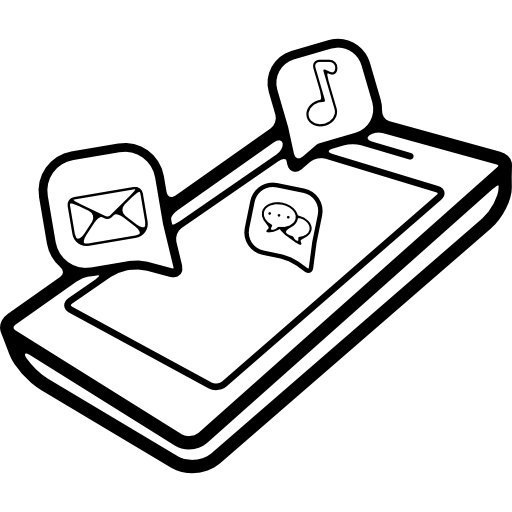 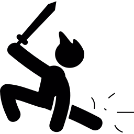 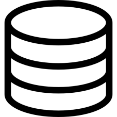 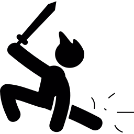 UID Request
UID Request
(Encrypted) UID
(Encrypted) UID
Auth.
challenge
Auth.challenge
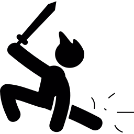 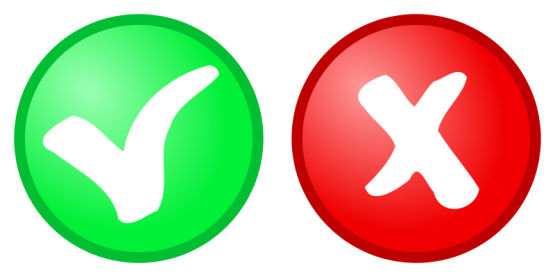 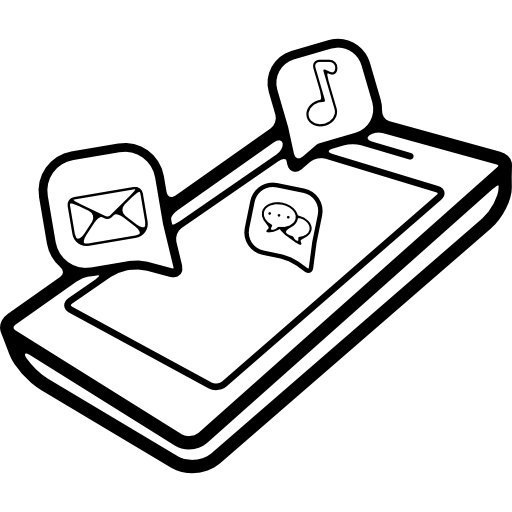 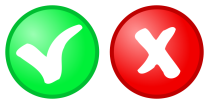 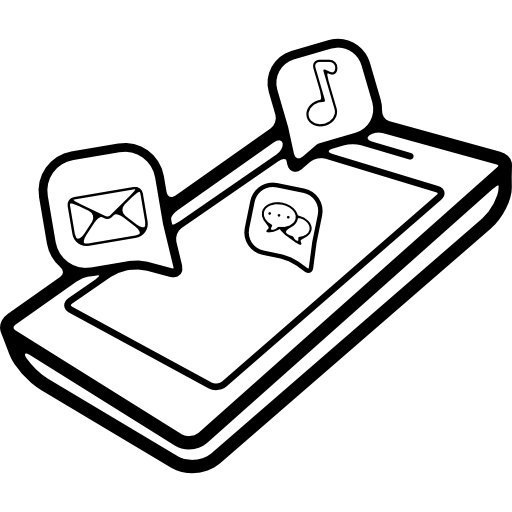 Adv. does not know 
which client this is
But he can trace it
Traceability by resynchronization
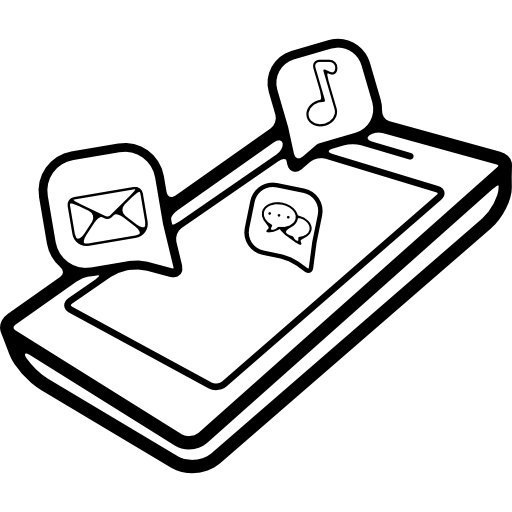 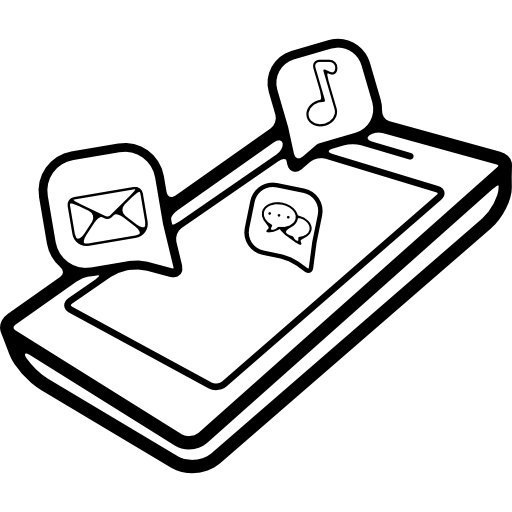 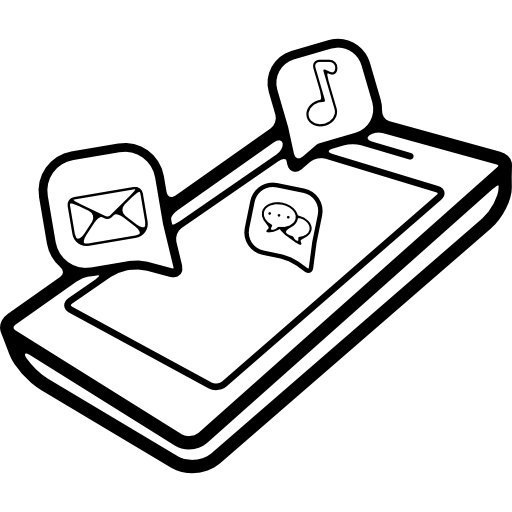 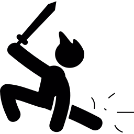 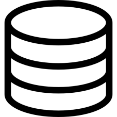 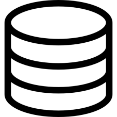 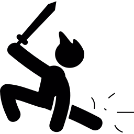 UID Request
UID Request
IMSI/TMSI
IMSI/TMSI
Auth.challenge
Auth.
challenge
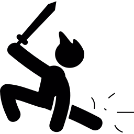 No update
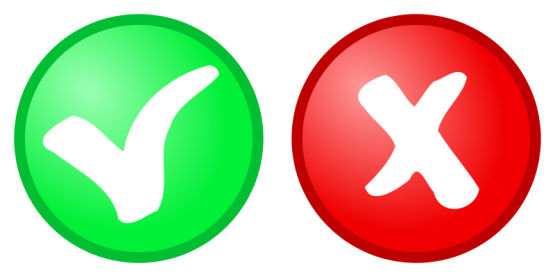 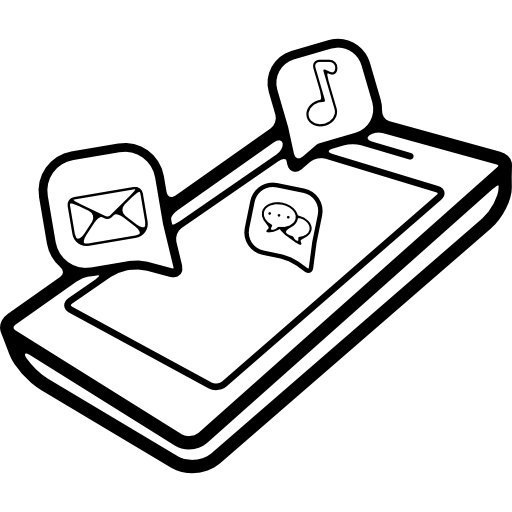 Resynchronization
Failure (wrong key)
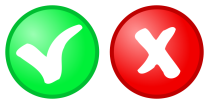 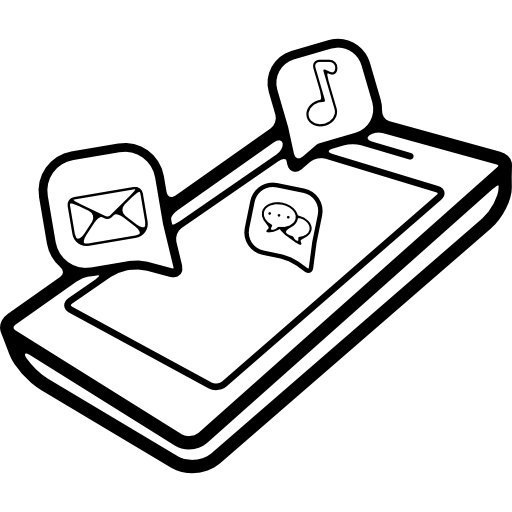 Attack repeated a number of times
Traceability by TMSI-Reallocation
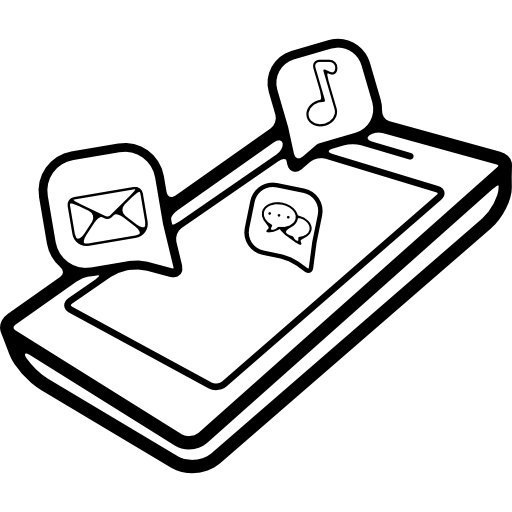 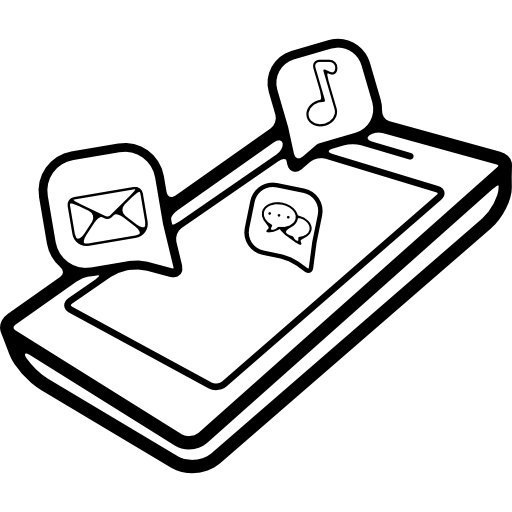 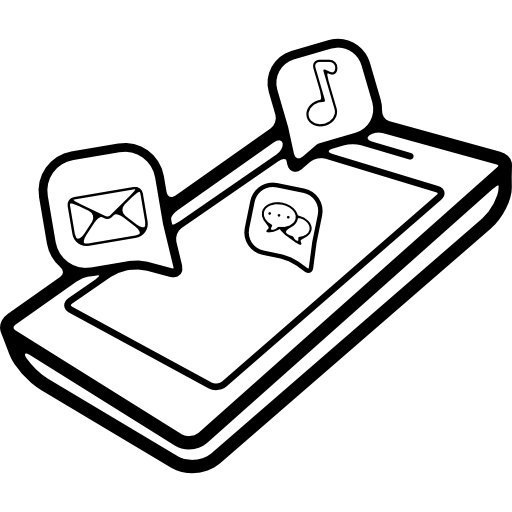 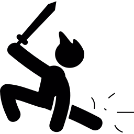 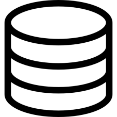 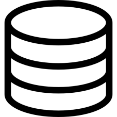 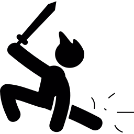 UID Request
UID Request
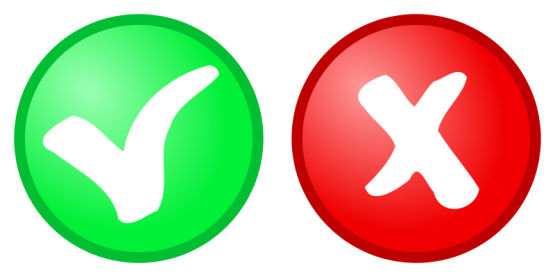 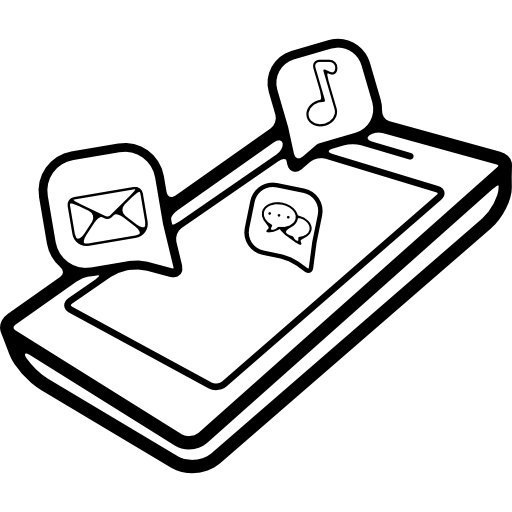 IMSI/TMSI
IMSI/TMSI
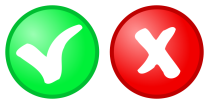 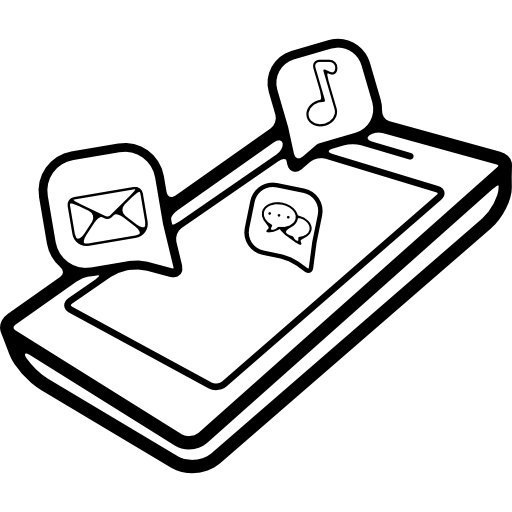 Auth.challenge
Response
Enc(TMSI)
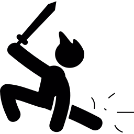 random
Our counter-proposals
Easy fix: security even with server corruptions
Add server identifier to all cryptographic functions
Even if a server is corrupted, the adversary cannot use its identity in a different area

Harder fix: better privacy
Encrypt TMSI in smarter way:
Use symmetric encryption inside PKE scheme
Use Operator as soon as an attack is detected
Remove need for resynchronization
Add authentication at TMSI reallocation
Optimality: impossibility result for better privacy
Towards 5G
Need for new primitives
3G/4G AKA provides some limited security
And we can fix it to get better privacy


Some AKA problems: 
Currently all computation done at the operator’s end
Legal interceptions: operators reveal long-term keys
… thus giving away more data than necessary
Strong deviation in practical implementations
For instance TMSI, LAI not always used in practice since “you have no privacy, get over it!”
Application-layer primitives problematic
No concept of “end-to-end”, everything goes through Op
Challenges for 5G
A fundamental leap (akin to TLS 1.3 vs 1.2)
What we need:
Protocol that allows for unfederated E2E security
… including Peer-to-Peer types of connections
Usability: must answer to Legal Interceptions
But we should allow operators to give away less data
Different handshakes for different situations:
Roaming and domestic
Client-server vs. P2P
Better application-layer primitives
Including lightweight primitives for data-stream transfer
Efficiency, compliance to legal standards, ease of use!